3D Printing
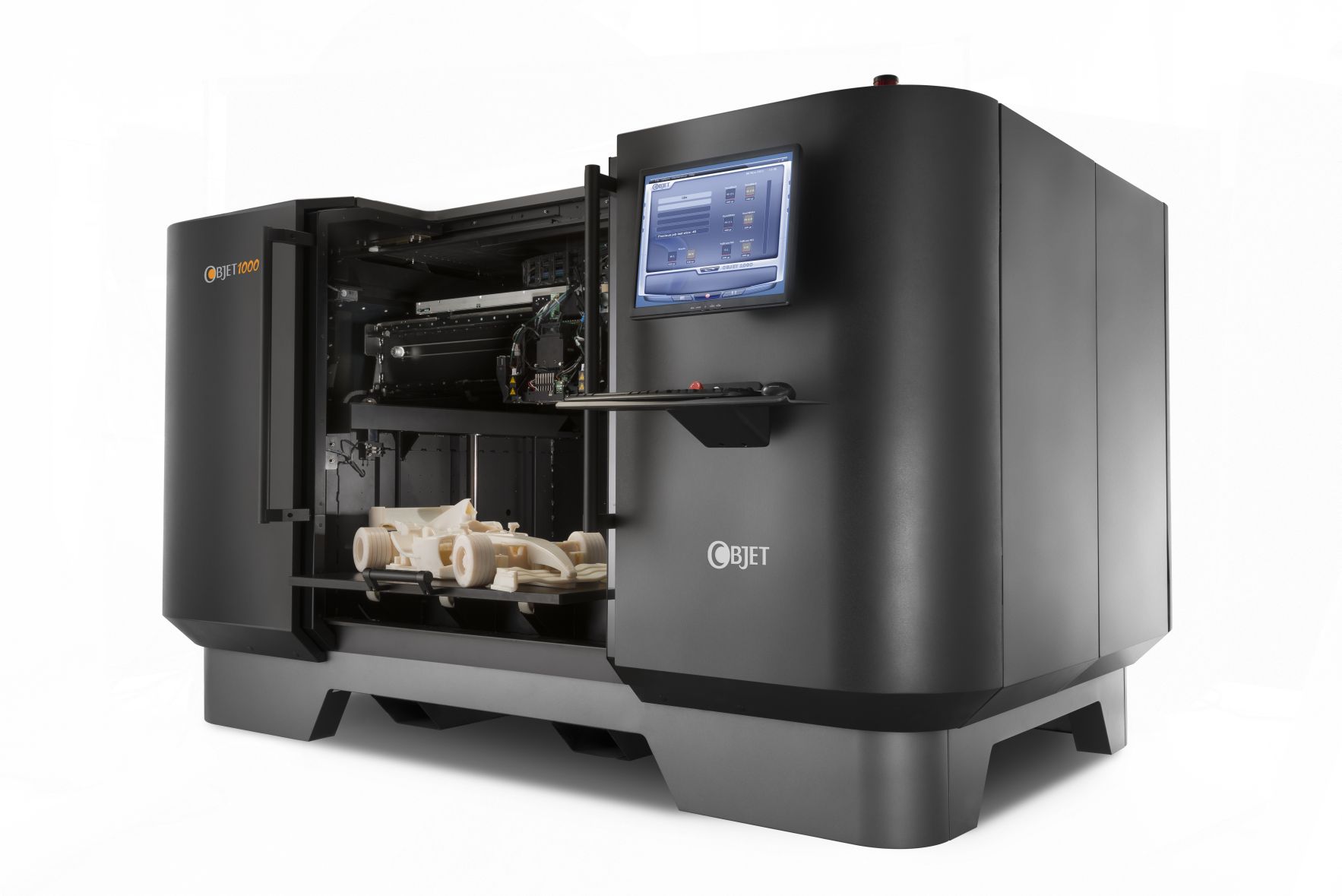 Think about it:

Amazing and revolutionary now (2013). 

Everywhere and pretty standard in the future (2023). 

So how will it affect our lives in the future?
As you go through this PowerPoint, think about the following:
What is it? 
Description, why was it created/history
Types of technology involved (types/models/versions offered)
Capabilities of technology involved (how it works & what is needed to make it work & limitations)

Issues
legal issues
social issues
environmental issues
 ethical issues

Stakeholders involved - who  and how does it affect:
individuals/users, 
organisations 
governments,
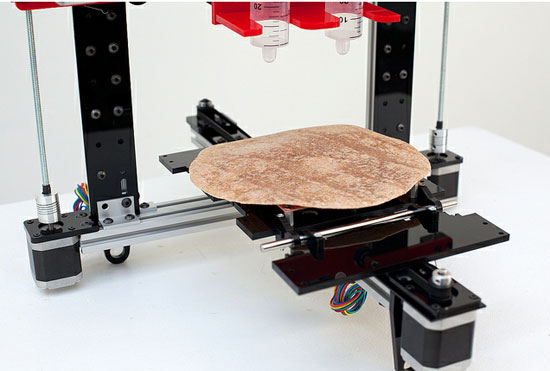 3D printed Food
http://www.youtube.com/watch?v=x6WzyUgbT5A

http://www.slashgear.com/burrito-3d-printer-makes-tastiness-on-the-spot-15234208/

http://www.shapeways.com/blog/archives/977-ready-to-eat-3d-printed-shoe-burger.html

How it may affect stakeholders: http://www.geek.com/articles/geek-pick/a-single-3d-printed-burger-currently-costs-over-300000-to-make-20130122/
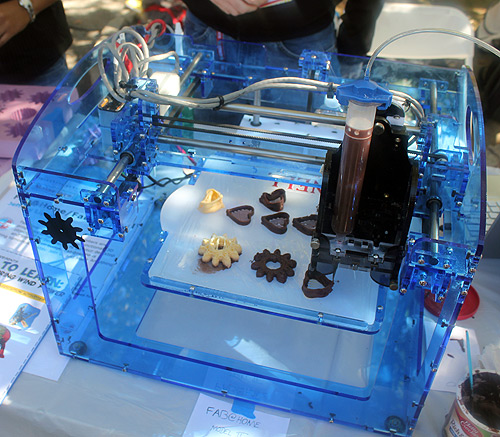 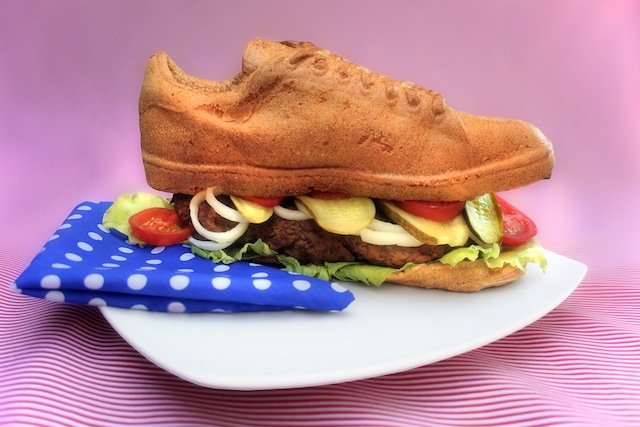 3D printed houses
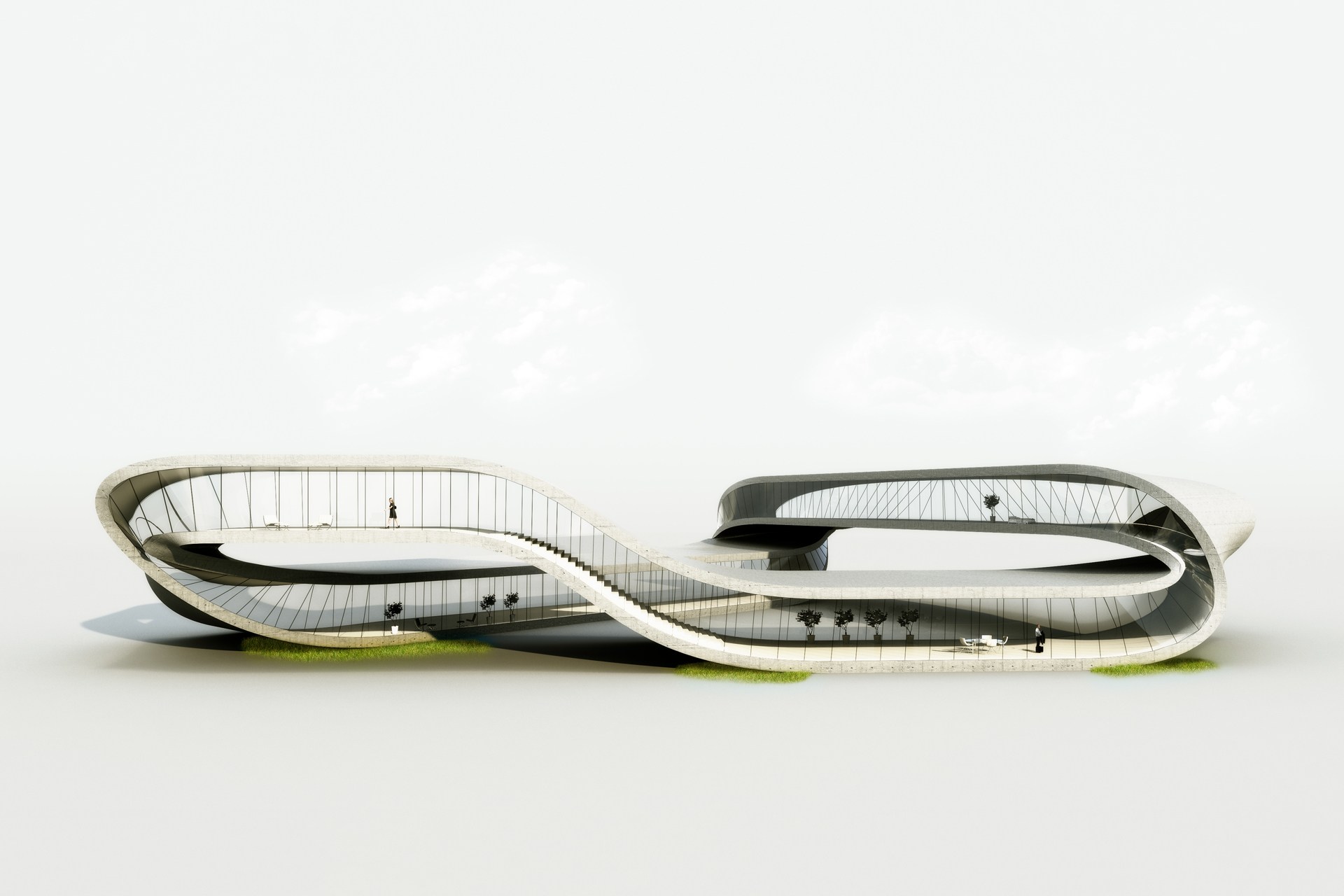 http://www.wired.co.uk/news/archive/2013-01/24/dutch-architect-3d-printed-house
3D printed moon base
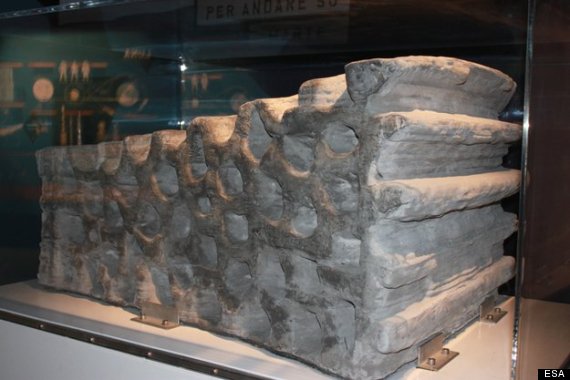 http://www.huffingtonpost.com/2013/02/06/\esa-moon-base-3d-printing-_n_2624567.html
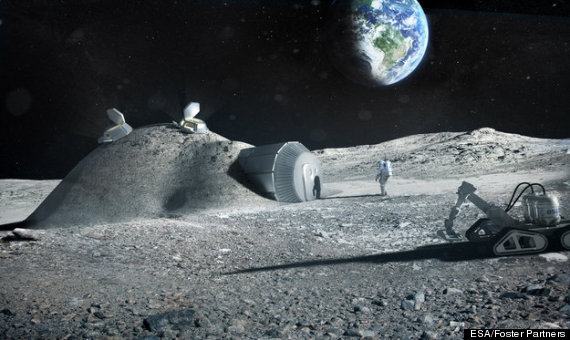 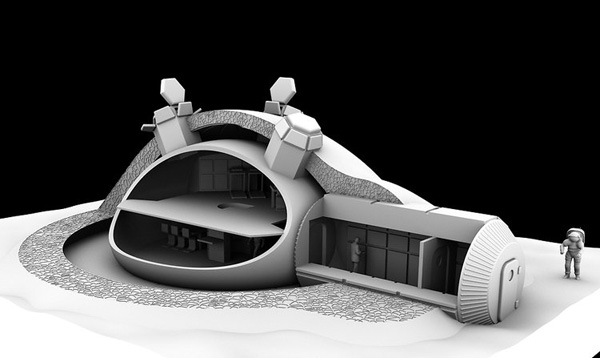 3d printed weapons
http://arstechnica.com/tech-policy/2013/03/download-this-gun-3d-printed-semi-automatic-fires-over-600-rounds/

legal issues: http://www.cio.com.au/article/456941/would_3d-printed_gun_really_legal_/?utm_medium=rss&utm_source=sectionfeed
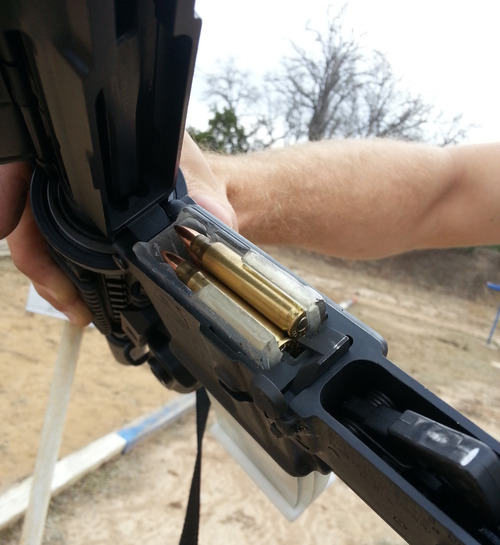 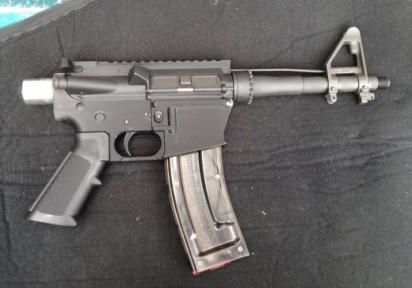 3D printed cosmetic and reconstructive surgery
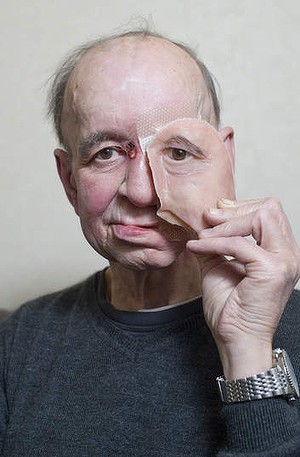 How a 3D printer gave a man his face - and his life – back
http://www.smh.com.au/technology/sci-tech/how-a-3d-printer-gave-a-man-his-face--and-his-life--back-20130401-2h2a4.html
3D printed bike
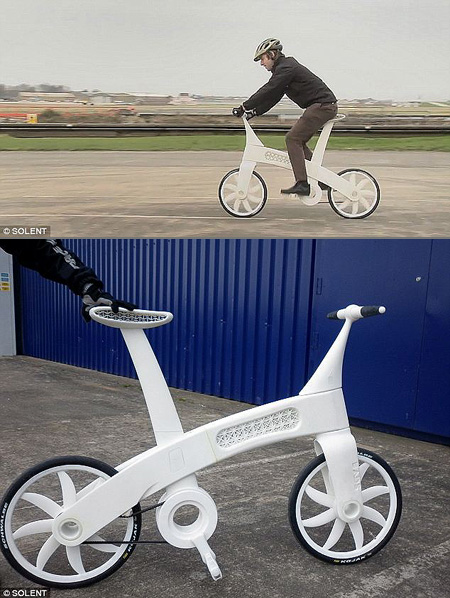 http://www.gizmodo.com.au/2011/03/3d-printed-airbike-is-as-strong-as-your-aluminium-bike/

http://www.youtube.com/watch?v=hmxjLpu2BvY
3D printing kiosk
http://dottech.org/100905/dreambox-is-a-3d-printing-vending-machine-lets-you-print-whatever-you-want-using-3d-printer/
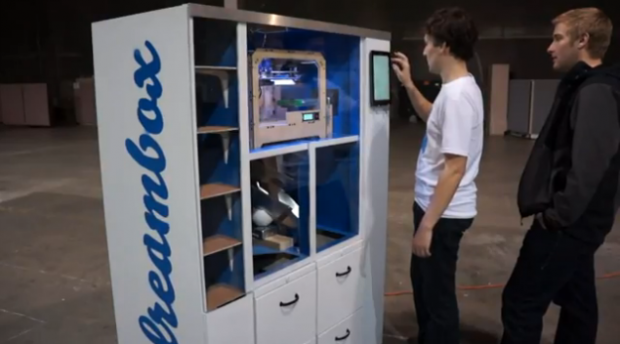